OGGI CONOSCIAMO LA
G
E ARRIVANO NEL NOSTRO GIARDINO ALTRI  2 NUOVI AMICI
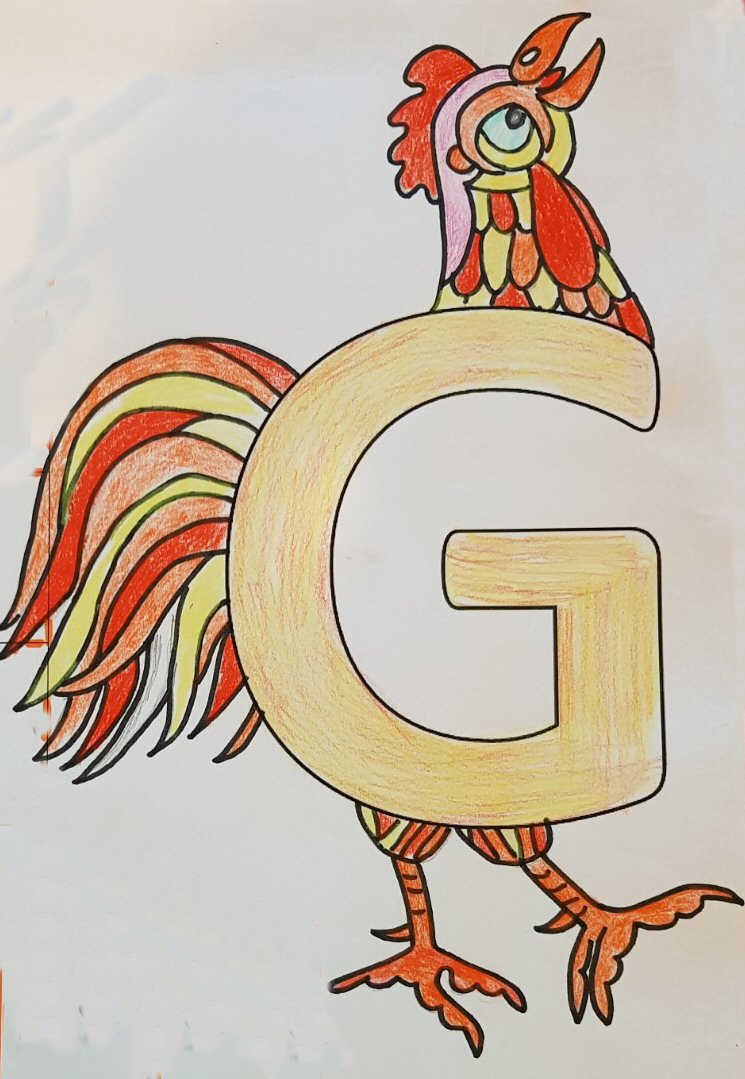 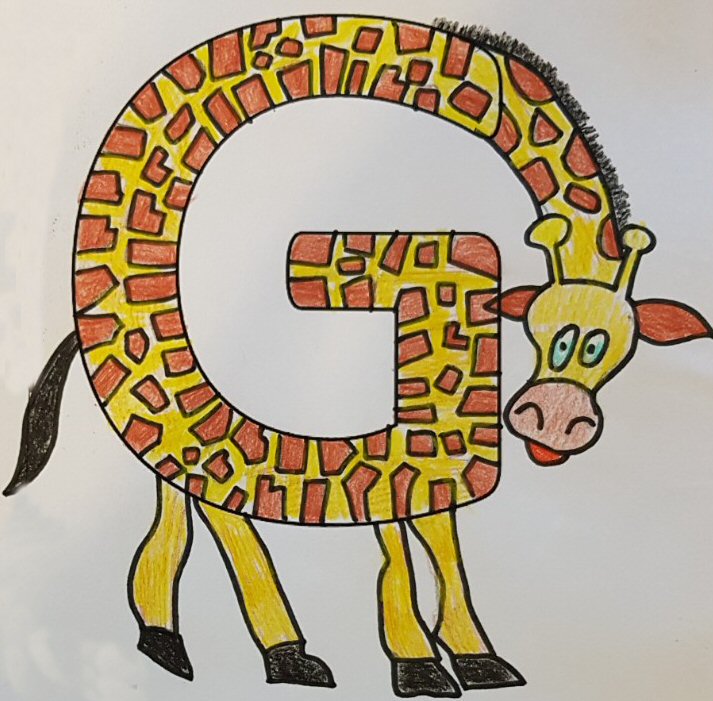 GALLO  GALLICO
GIRAFFA   GINA
QUANDO  LA  G  INCONTRA…
A     O    U
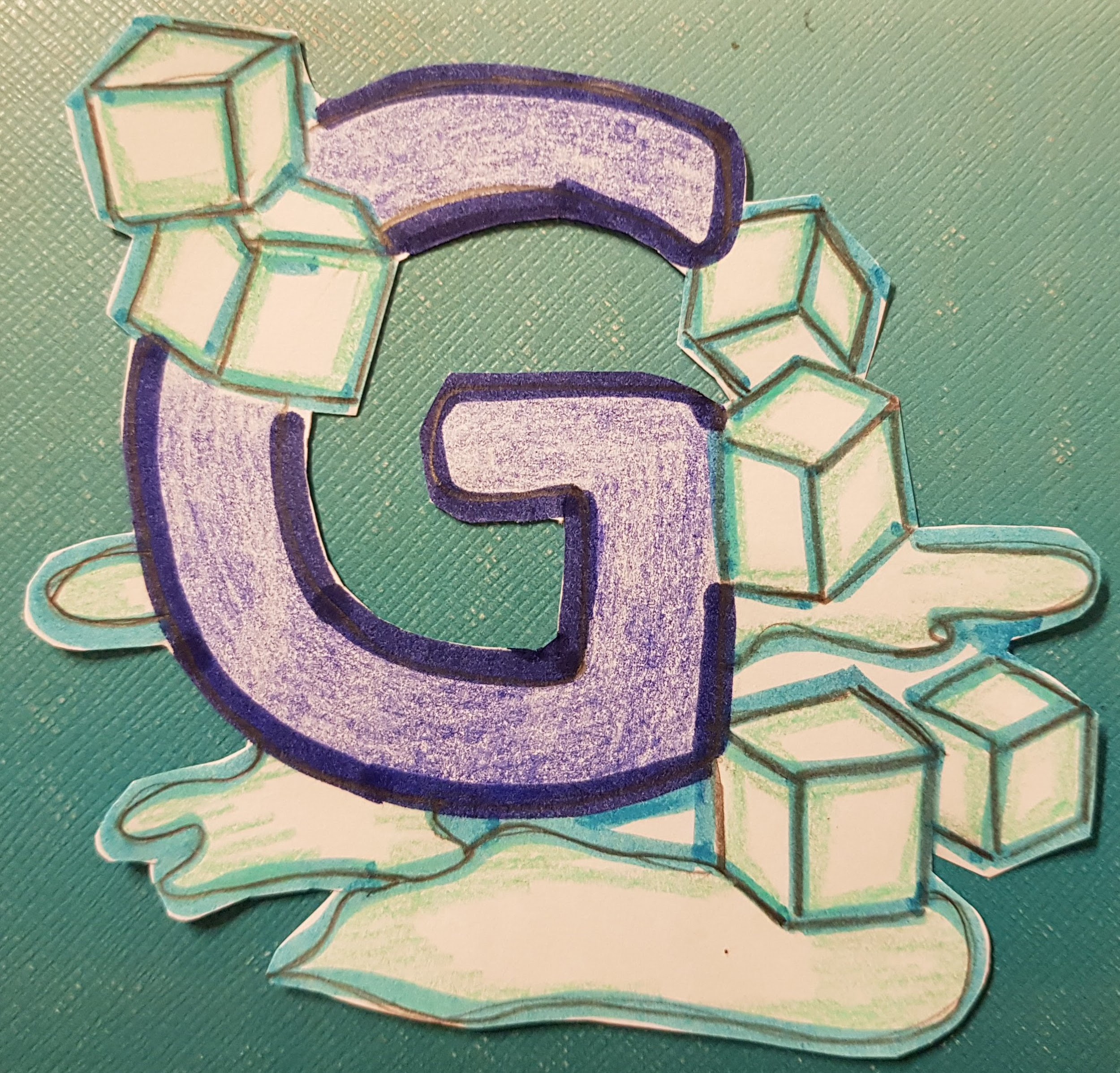 DIVENTA   DURA   COME    IL   GHIACCIO
E ALLORA...
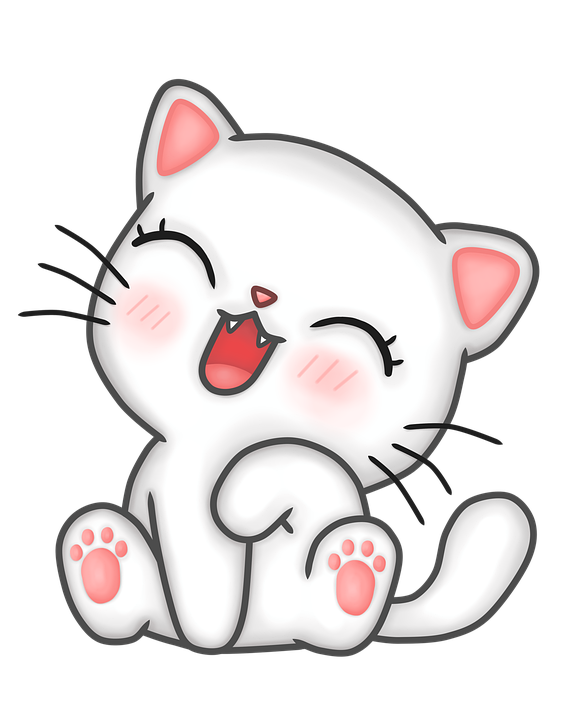 A
G
GA
GO
G
O
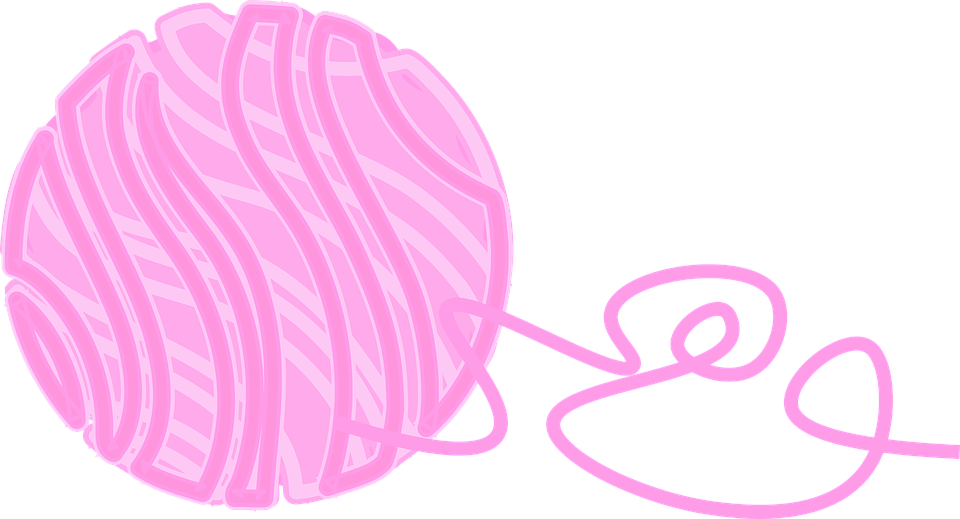 G
U
GU
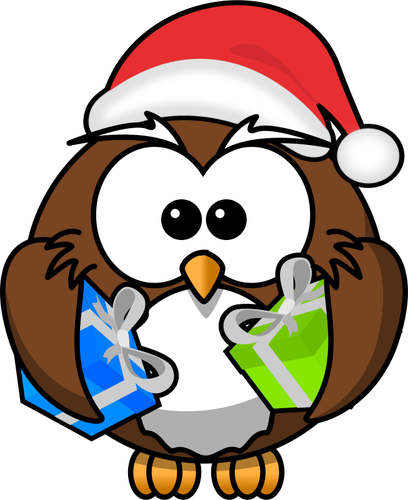 QUANDO  LA  G  INCONTRA…
E       I
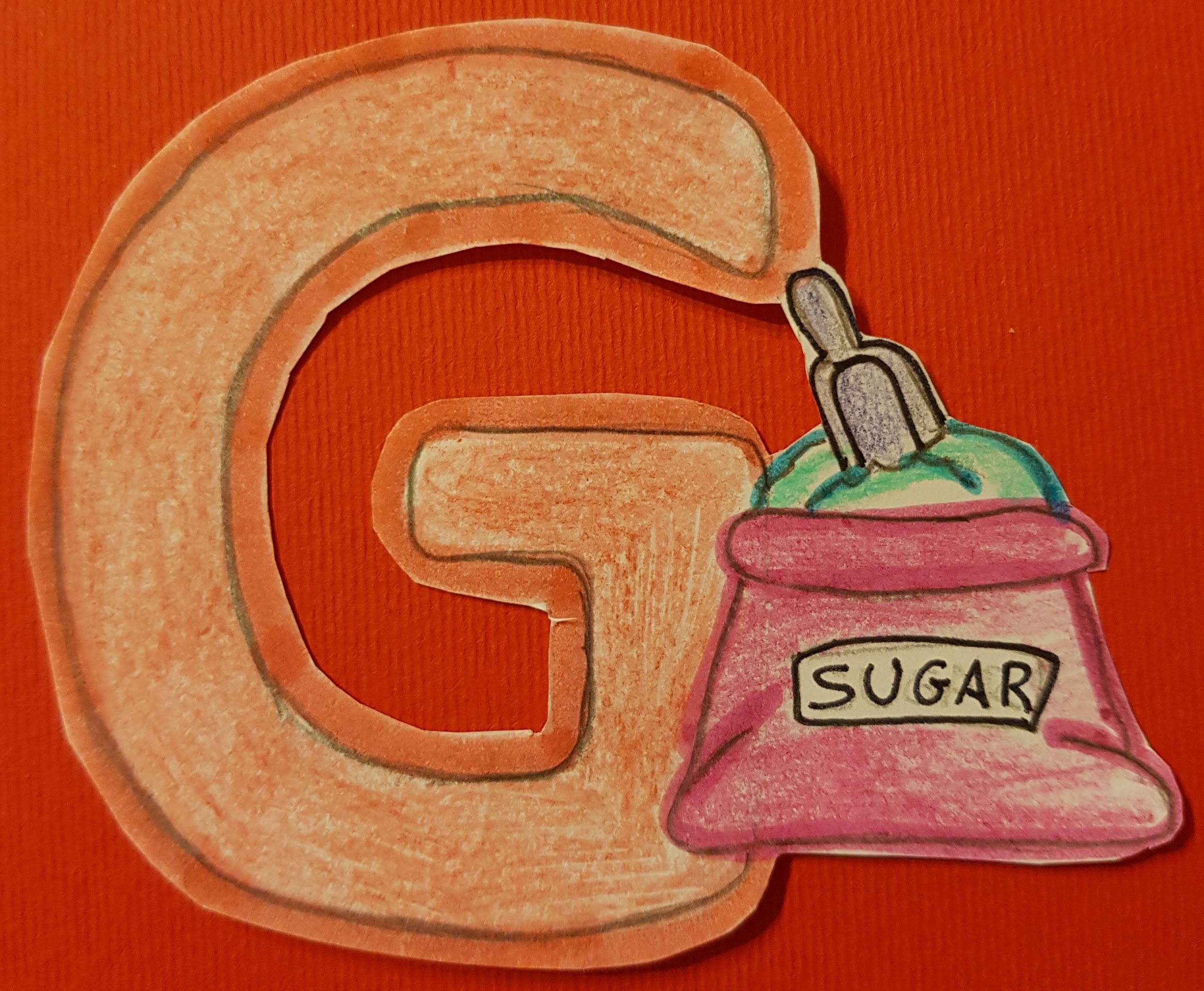 DIVENTA   DOLCE  COME   LO   ZUCCHERO
E ALLORA...
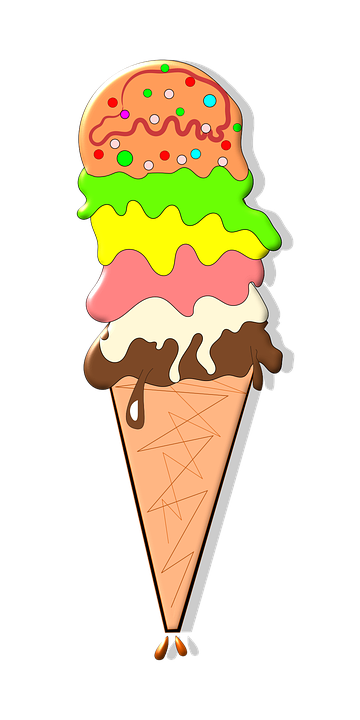 E
G
GE
G
I
GI
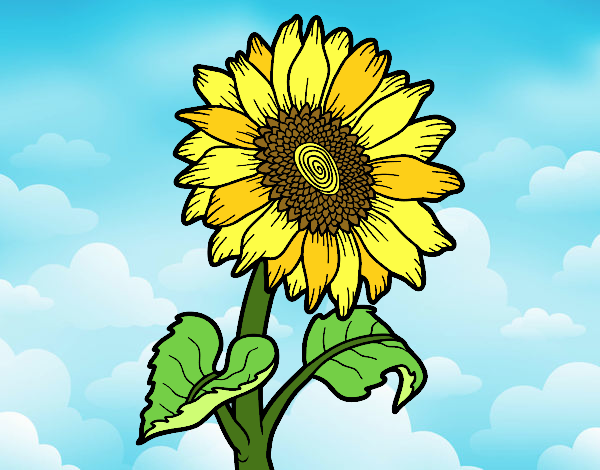 PROVIAMO A LEGGERE...
SIAMO   TUTTI   GENEROSI, 
CI   PIACE   GAREGGIARE,
 SENZA   GUERRA   GIOCARE
E   CON   SERENO   DIALOGO   PARLARE.
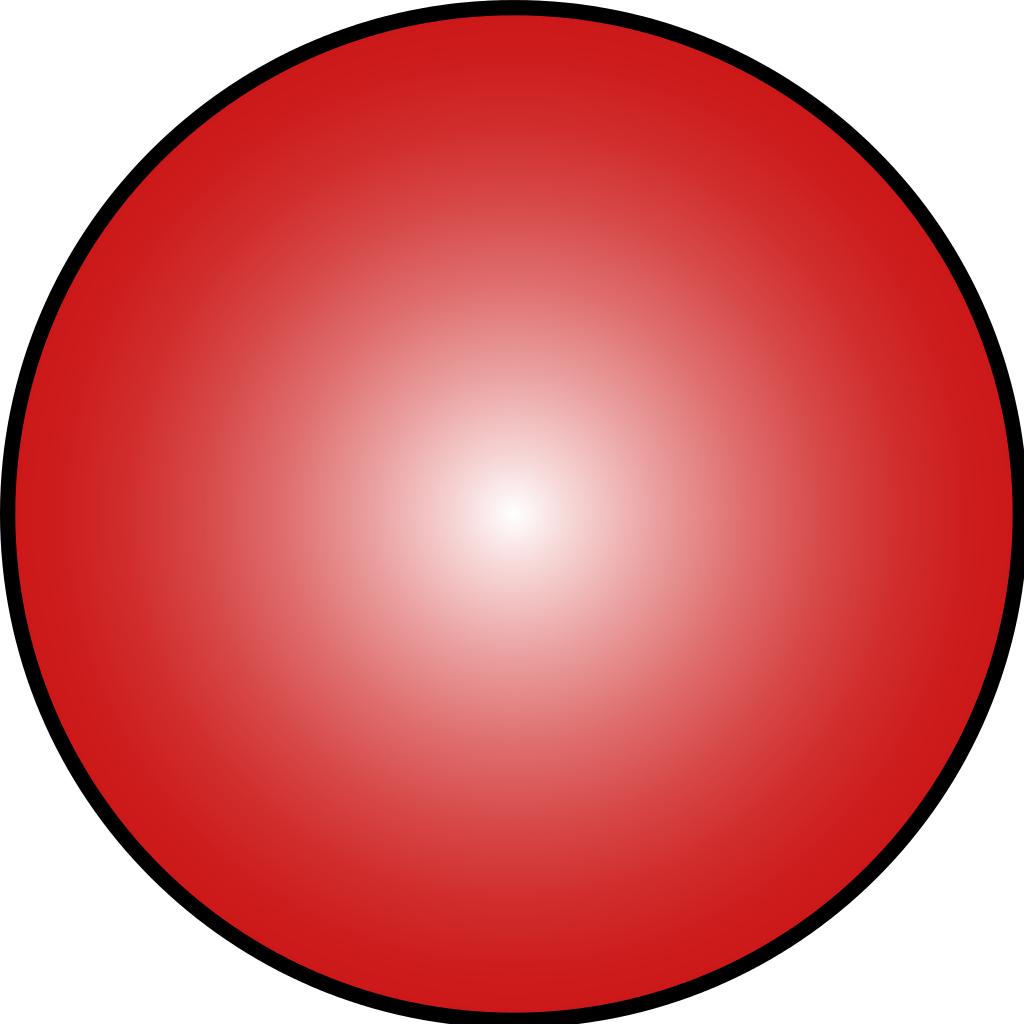 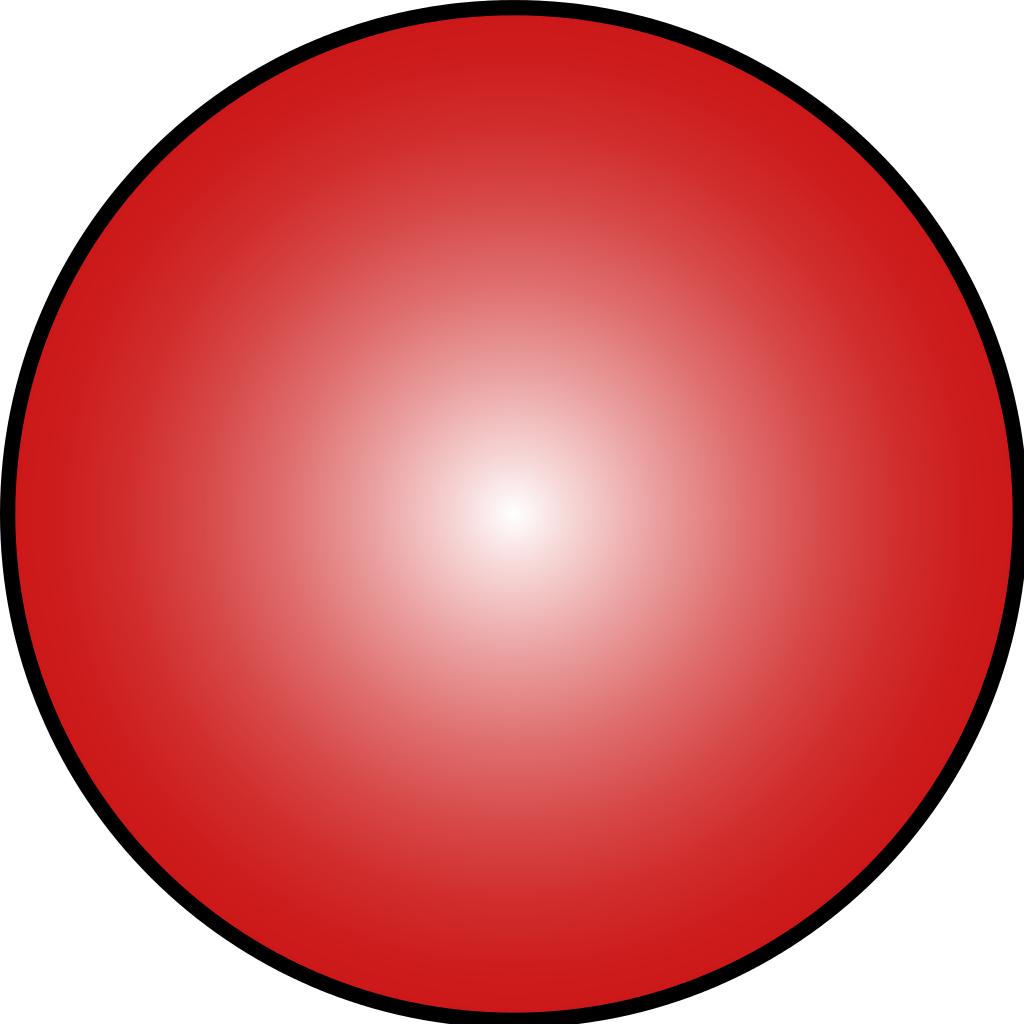 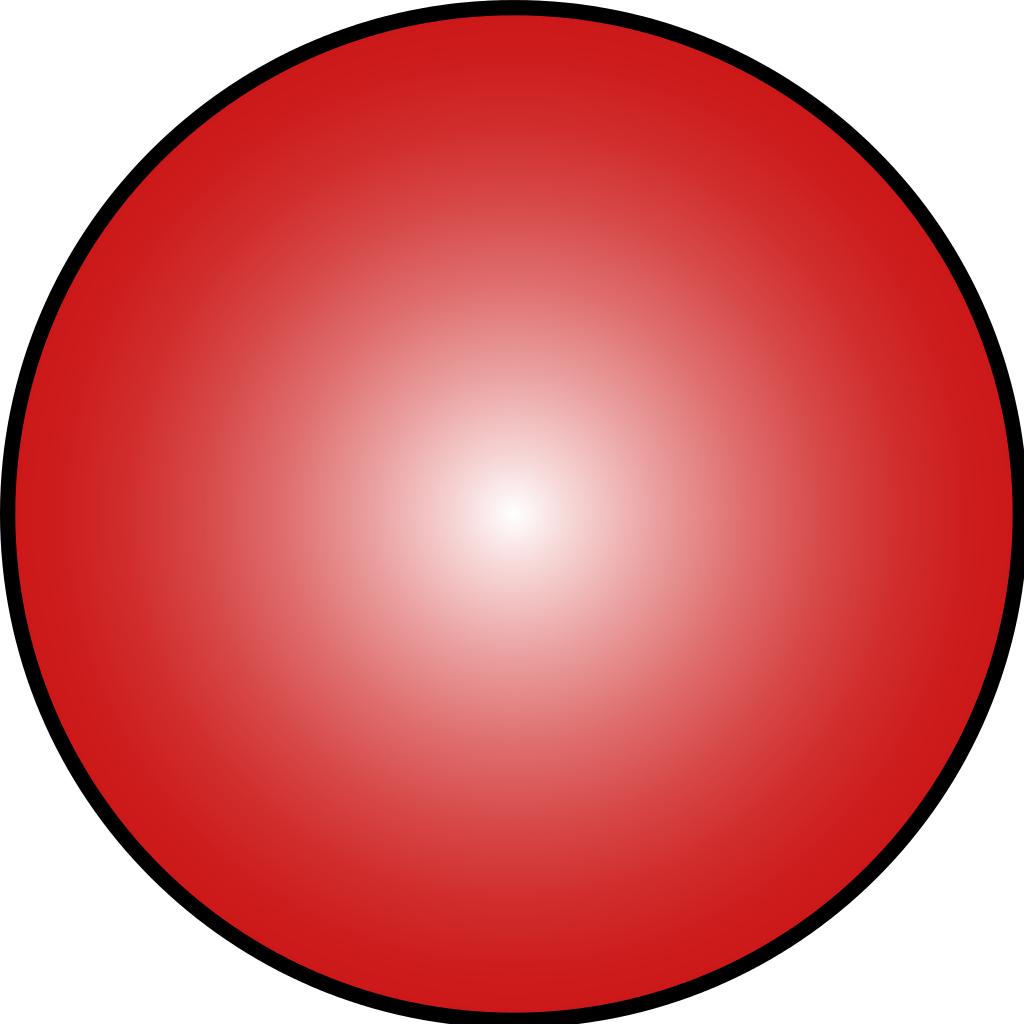